GLOBAL TOURISM INVESTORS’ SUMMIT 2023 ROAD SHOW 12 January 2023; Kolkata
Department of Tourism
Government of West Bengal
West Bengal – The Mini India
Gangetic Plains in the South & 
Sub-Himalayan and Himalayan area in the North
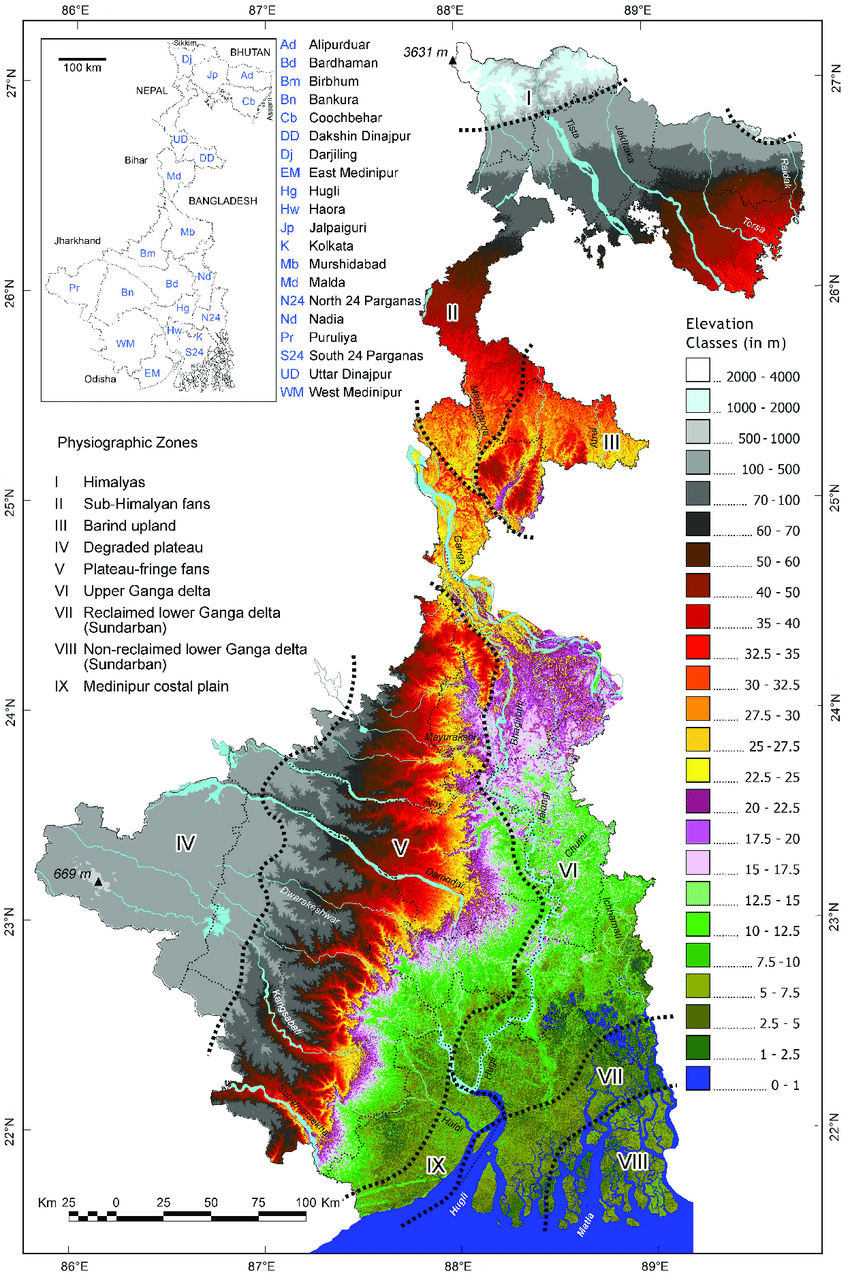 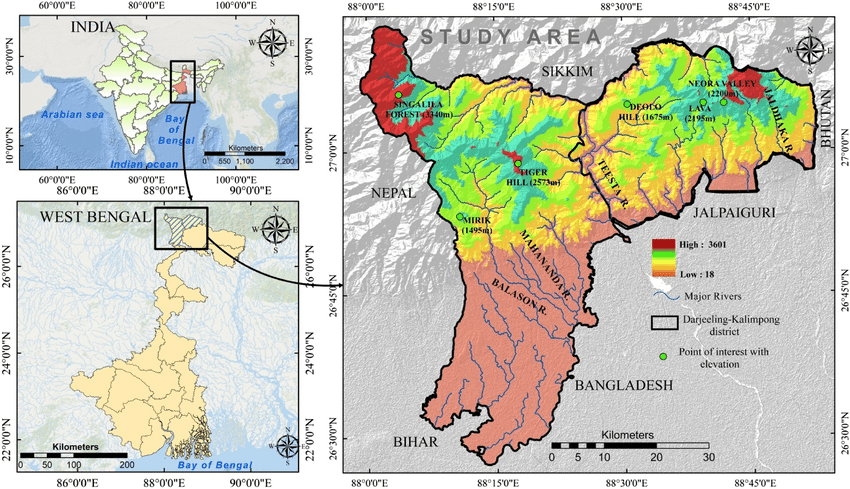 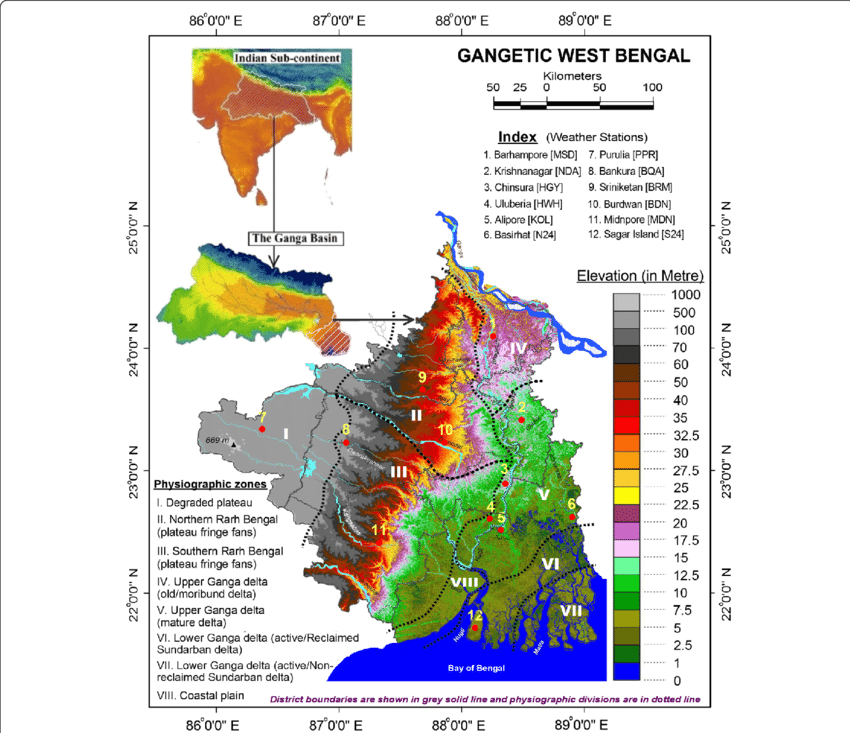 Unique features 

UNESCO World Heritage - Sunderbans delta, Toy Train
Tea plantations
Wetlands
Sea and beaches
Dooars 
Mountains
Wildlife
Rivers
Forests 
	…….and what not

These all give the State a huge competitive advantage
West Bengal – The Mini India
West Bengal
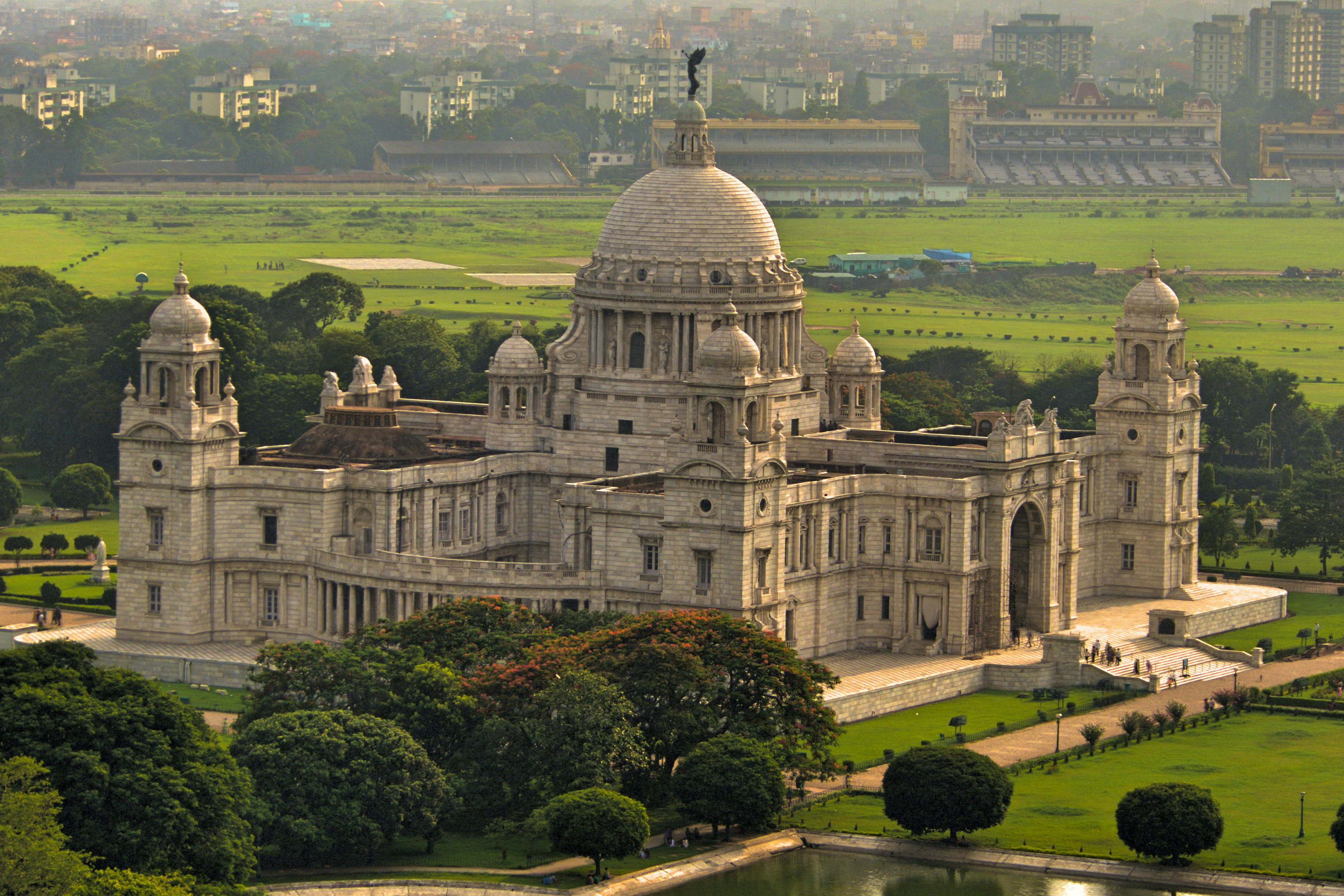 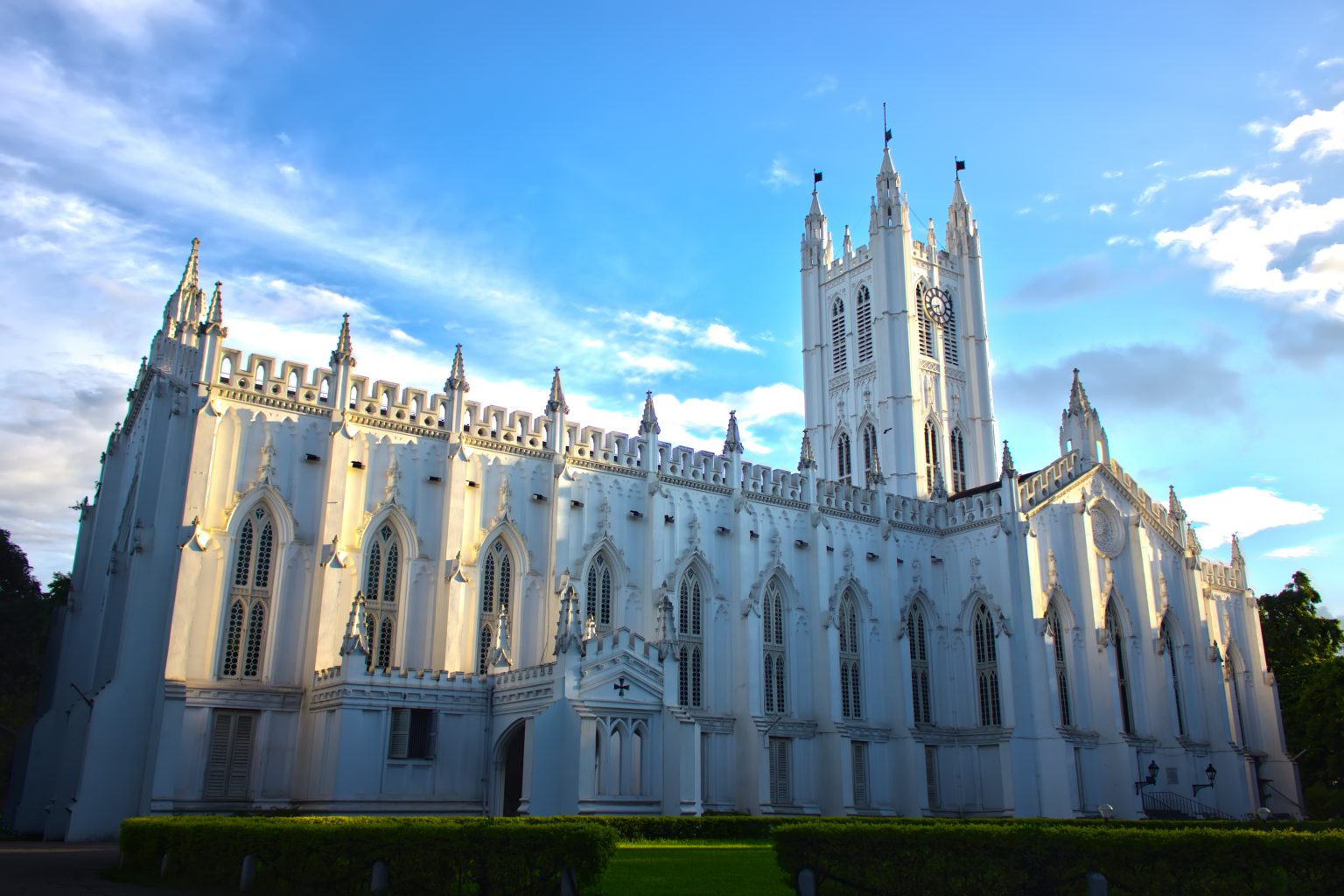 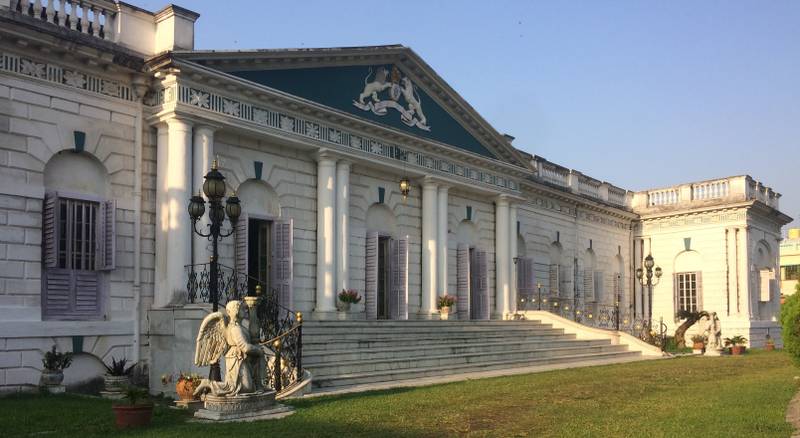 Architectural Heritage
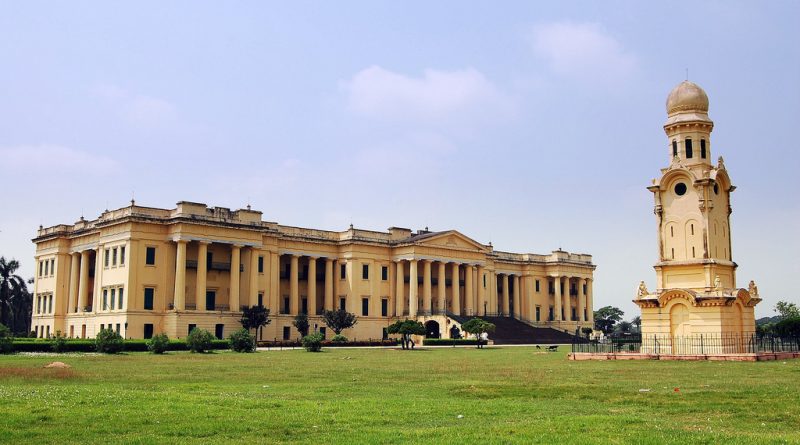 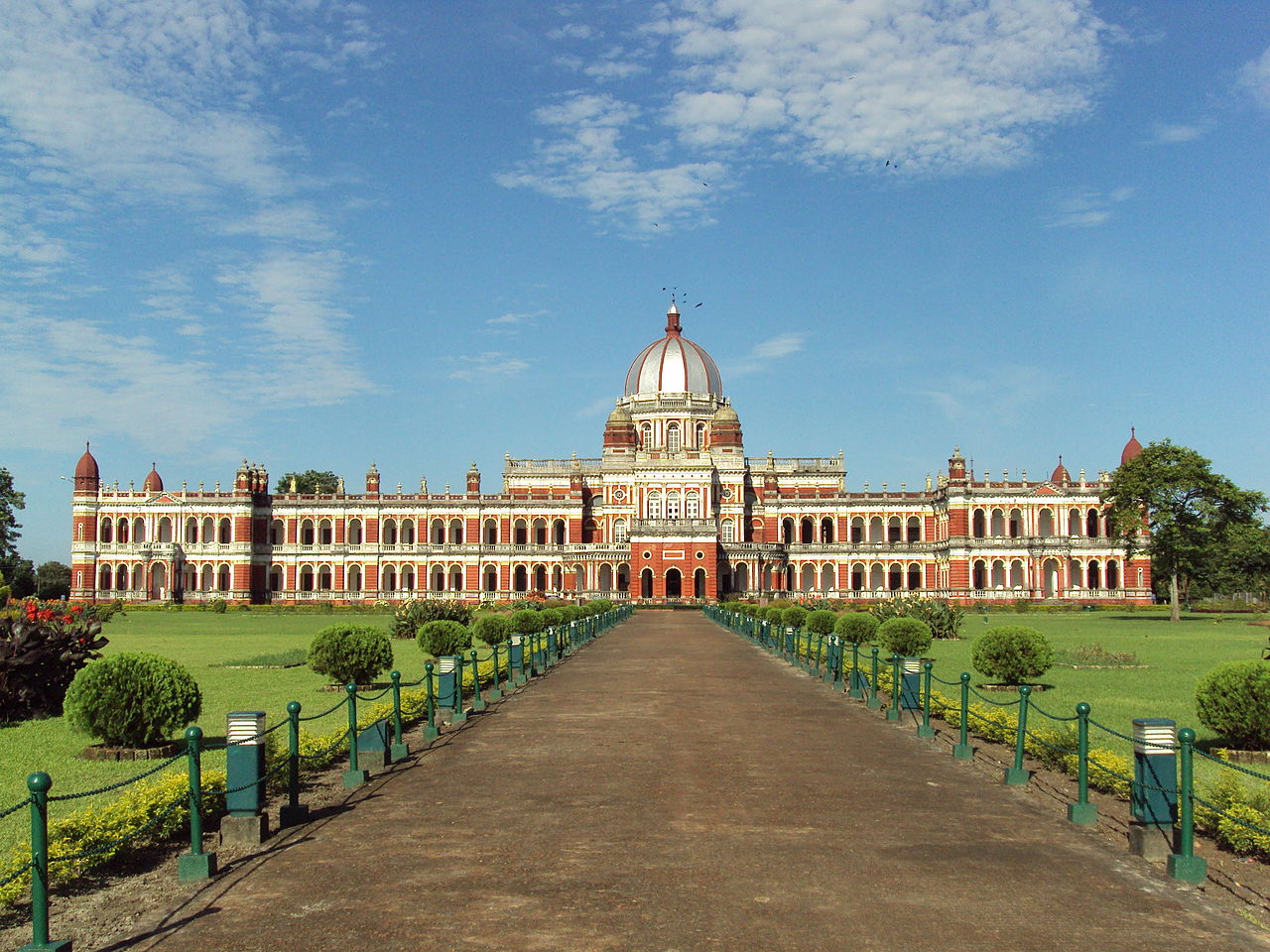 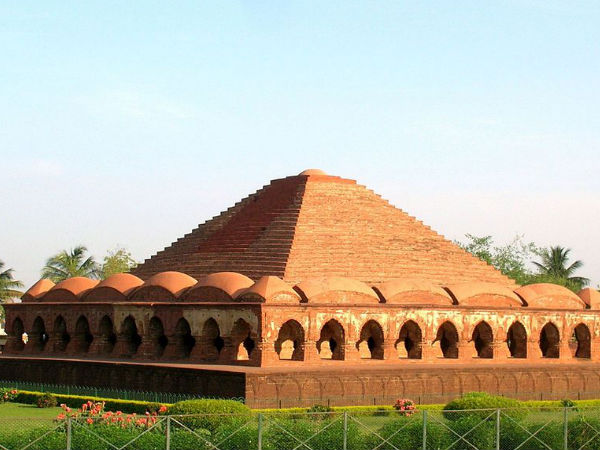 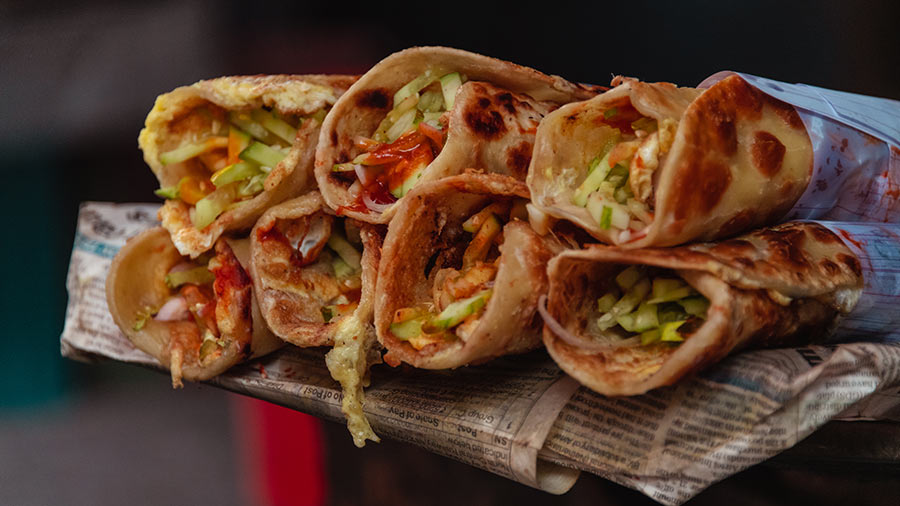 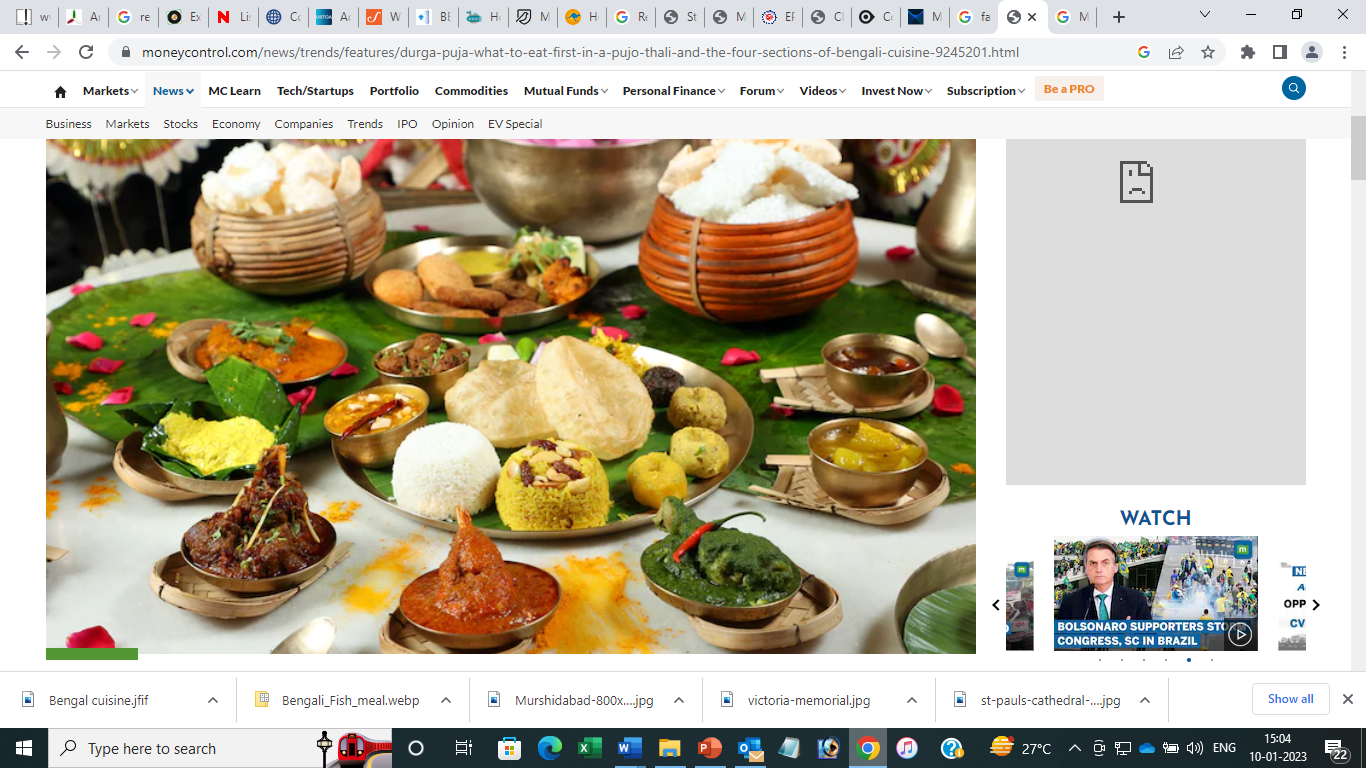 West Bengal
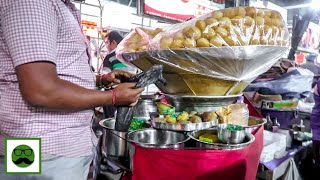 Cuisines, sweets and street food
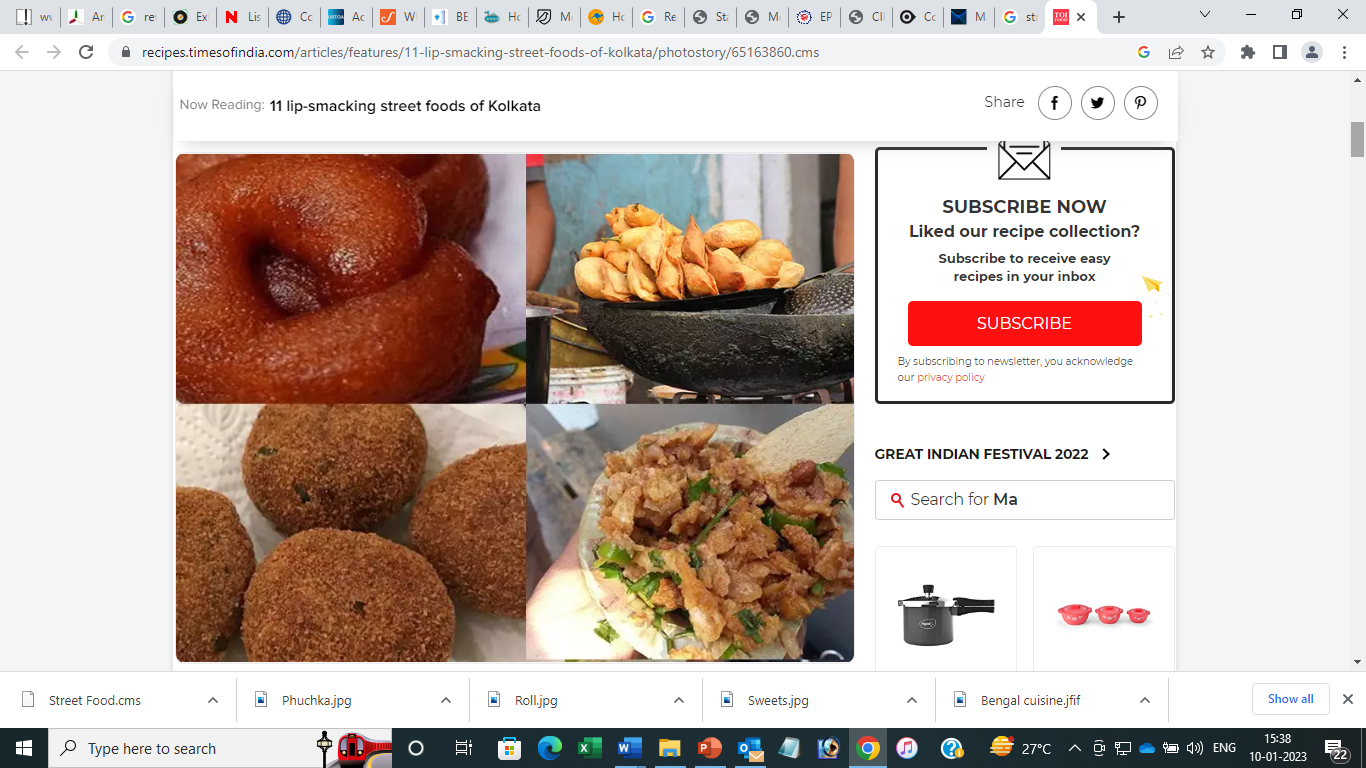 Vital Role of Tourism in state’s economy

12 % contribution to West Bengal GDP including spillovers to other sectors (national average - 9.6%)  
The State Government is keen to strengthen the sector which is likely to have a spillover effect of 
Creating livelihood opportunities &
Boosting the local economy

Each district has its own unique tourism resource 
Immense potential to utilize with the help of private sector

West Bengal is ranked 5th in terms of the Foreign Tourist Arrivals (FTAs) as per last year’s India Tourism Statistics 
This is bound to grow phenomenally with direct flight connections with Europe and the USA – opportunities to work together
West Bengal
Important policies framed for a focused approach to various sub-sectors of Tourism and facilitate the Ease of Doing Business

West Bengal Tourism Policy 2019
Tea Tourism Policy 2019
West Bengal Homestay Tourism Policy 2017 amended in 2019
Recognition of Tourism Services Providers, 2021
West Bengal Tourist Guides Certification Scheme 2021
Revised Incentive Policy for the Tourism Industry, 2021
West Bengal
Some Additional Policies that are currently in pipeline:
Draft – WB Eco Tourism Policy
Draft – Adventure Tourism Policy
Draft – Heritage Tourism Policy
Draft – Rural Tourism Policy
Draft – PPP Policy
Draft – Caravan Tourism Policy
Draft – River Cruise Tourism Policy
Draft – Health & Wellness Tourism Policy
West Bengal
Tourism opportunities that could establish significant linkages with Private Investors and the G-20 nations
Cruise Outsourcing 
City Based Tourism 
Integrated City Pass 
Hop on Hop off Tourist Bus Service 
Private investments in Heritage Walking Tours & Stays, Heritage Cruises, Culinary Tourist Walks and Tourist Bus Services
Medical and Wellness Tourism
Incentive Scheme
West Bengal
Tourism opportunities that could establish significant linkages with Private Investors and the G-20 nations
Quantum of Project Investment in West Bengal 
Quantum of Private Investment 
Tourist Guides 
Home Stay 
Industry Status to Tourism in West Bengal 
Intangible Cultural Heritage 
Tangible Cultural Heritage 
Religious Tourism 
The Durga Puja in Kolkata has recently been inscribed in UNESCO’s Representative List of the Intangible Cultural Heritage of Humanity
West Bengal
Tourism opportunities that could establish significant linkages with Private Investors and the G-20 nations
Tea Tourism 
Art & Craft Villages 
Eco Tourism 
Souvenir Outlets 
Heritage Villas & Home Stays for Accommodation 
Ropeways
West Bengal
Tourism in West Bengal would reach greater heights with your support…

Thank You
West Bengal